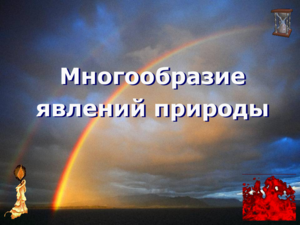 Урок природоведения 
МКОУ Красноярская СОШ 
Учитель :Брагина Н.Г.
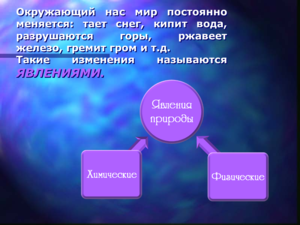 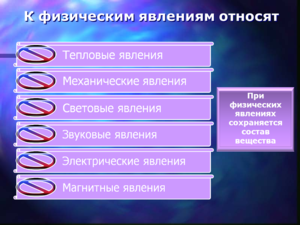 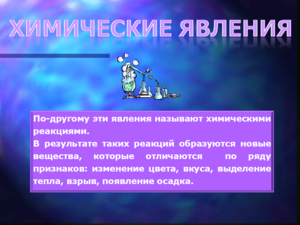 Горение – признак химической реакции.
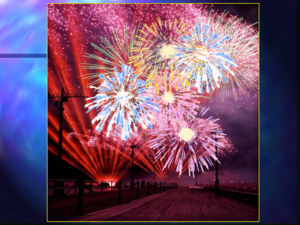 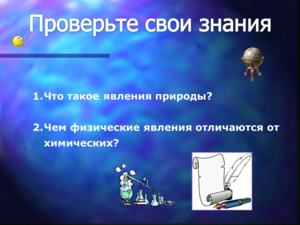 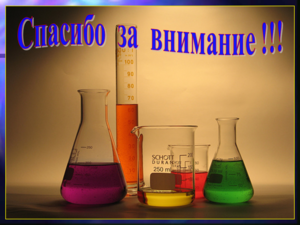